Chào mừng thầy cô về dự giờ với lớp!
Môn Toán
Bài:  Luyện tập
Lớp 2D
.
.
.
A
D
C
Đường thẳng AC
Ba điểm thẳng hàng A, D, C
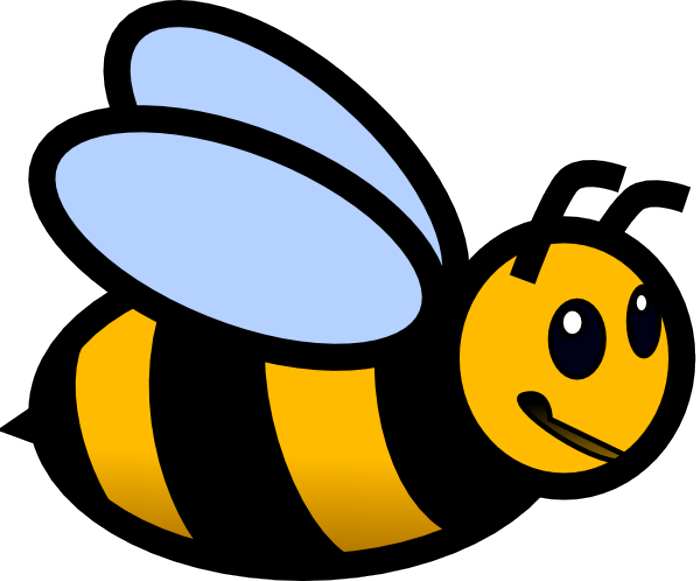 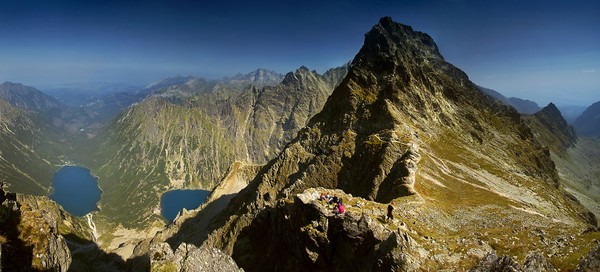 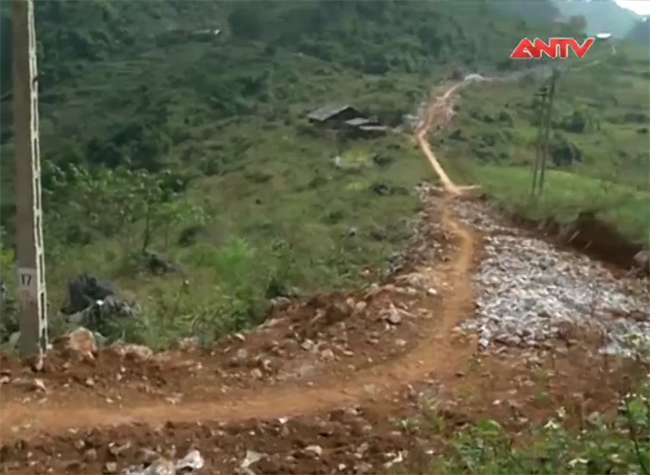 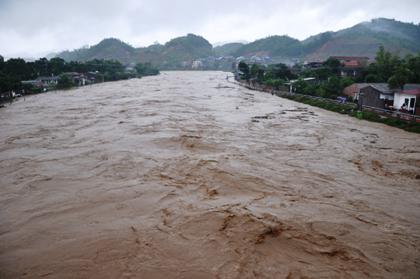 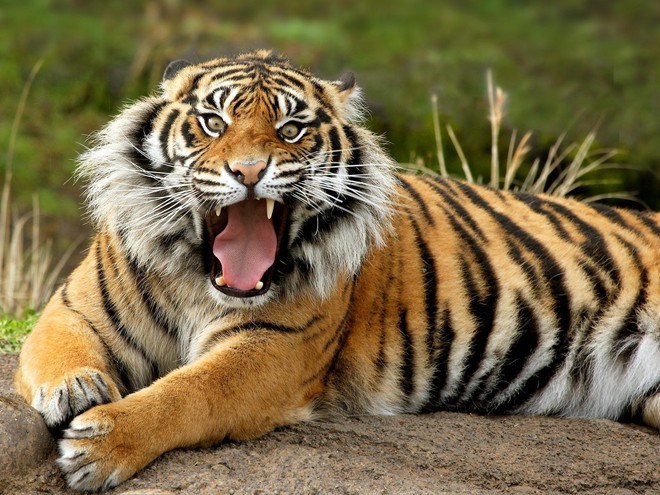 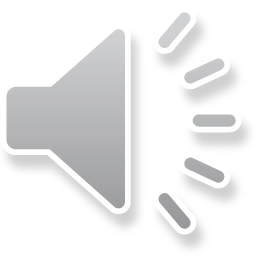 Bài 1: Tính nhẩm:
12 – 7 =
14 – 7 =
16 – 7 =
11 – 8 =
13 – 8 =
15 – 8 =
14 – 9 =
15 – 9 =
17 – 9 =
16 – 8 =
17 – 8 =
18 – 9 =
Bài 2: Tính:
88
   39
56
 18
74
 29
40
11
93
37
-
-
-
-
-
38
   9
66
    8
80
  23
64
 27
71
  35
-
-
-
-
-
Bài 3: Tìm x :
32 - x = 18
b) 20 - x  = 2
x - 17 = 25
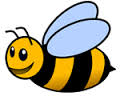 Bài 4. Vẽ đường thẳng:
a) Đi qua hai điểm M, N.
.
N
.
M
b) Đi qua điểm O.
.
O
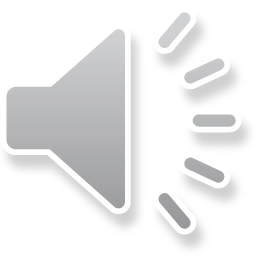 Cảm ơn thầy cô 
và các con đã lắng nghe!